Ways to Improve Your Mile Time
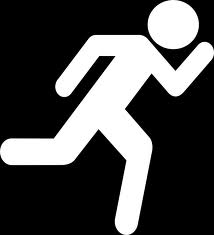 By:
       Christian Checa
	     Kenneth Woo
		Cameron Melton
			Diamond Aguilar
				  Kyle Montes
Eat Right
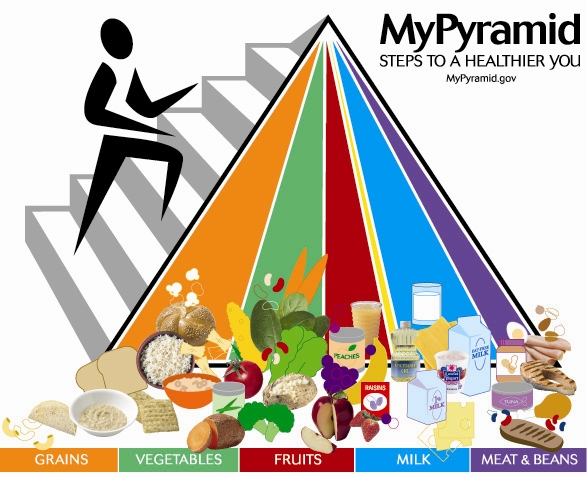 A balanced diet is essential to staying healthy and fit.
Make sure to get the essential nutrients that your body needs.
Add a healthy serving of fruits and vegetables to each meal.
Start Training
Do exercises to improve your endurance
Fix your running technique
Improve your breathing techniques
Hire a personal trainer if necessary
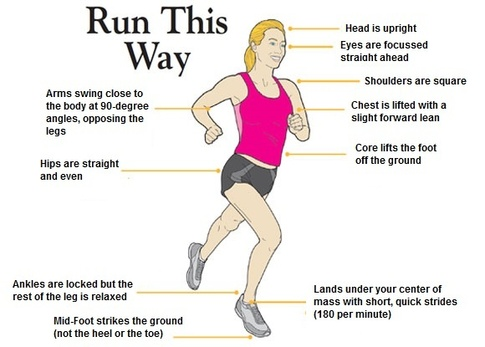 Go Out
Get your body moving!
Play sports or do any physical activity
Get together with friends and have fun
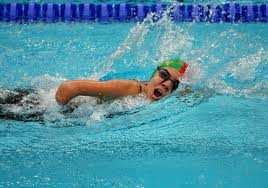 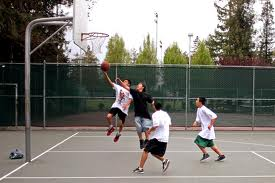 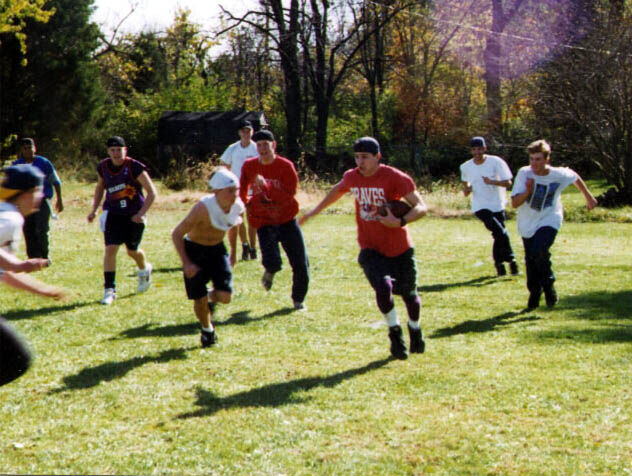 Keep Track
Keep track of every run you do
Aim to make improve by one second each time
Always push yourself and never give up
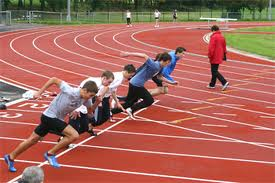 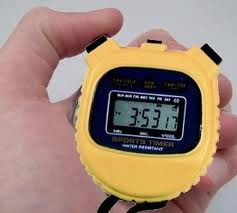 Make A Plan
Set up a weekly plan to improve your physical fitness
Change it up each day to exercise all of your body
Research different methods to stay fit
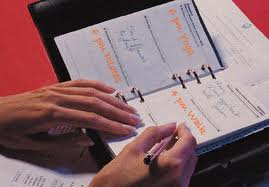 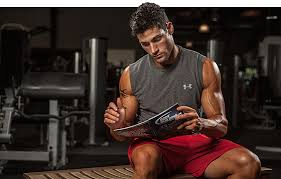 Work Out
Go to the gym and work out
Work out your upper and lower body
Improve abdominal muscles to strengthen your core.
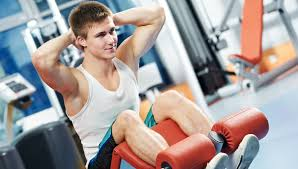 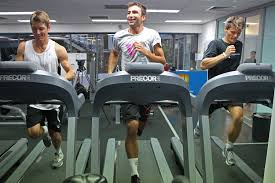 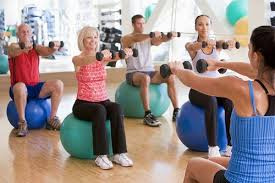 Run!
Continuously running will only improve your time
Try short distance sprints to improve speed
Go for long distance runs to improve endurance
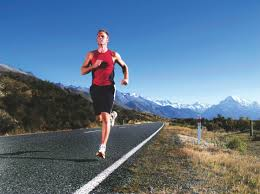 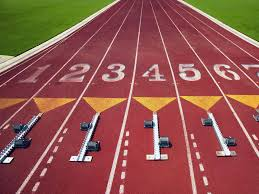